MORPHOLOGY OF FLOWERING PLANTS (LEAF)
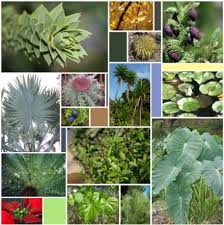 Dr. SUNITA PANCHWAT
Assistant Professor
Department of Pharmaceutical Sciences
MLSU, Udaipur
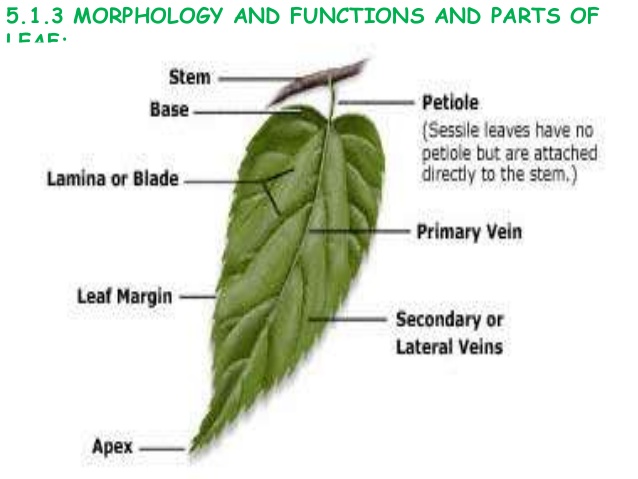 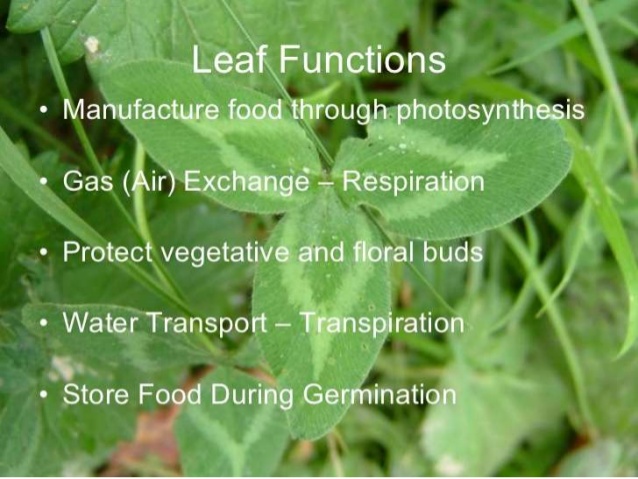 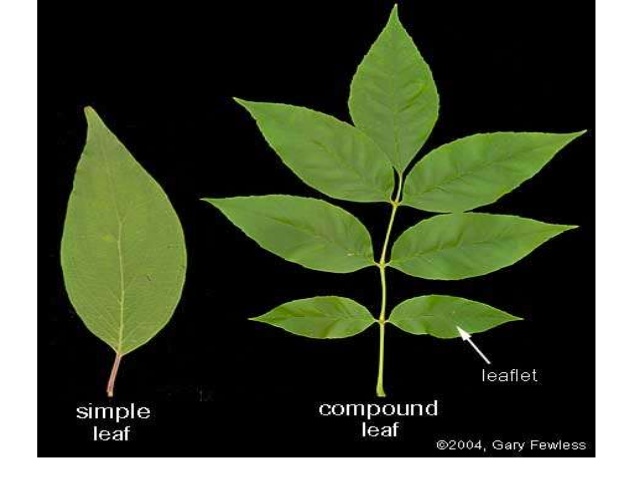 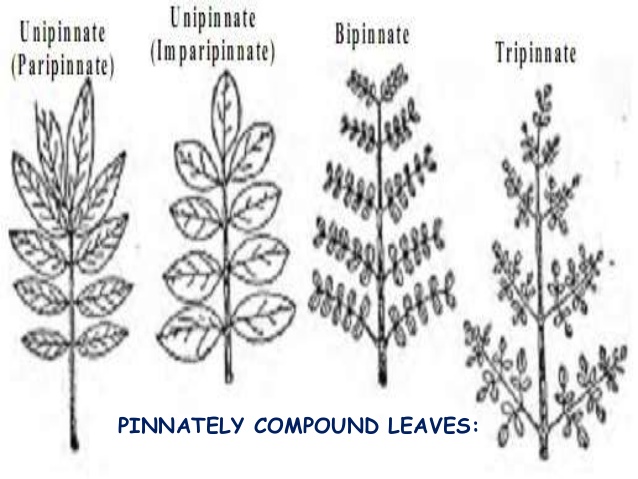 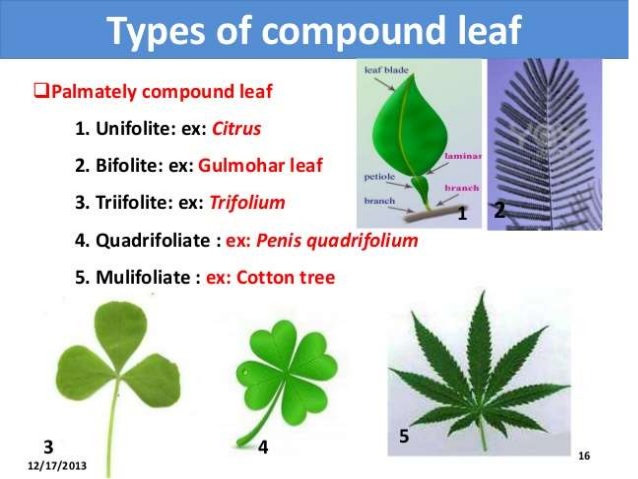 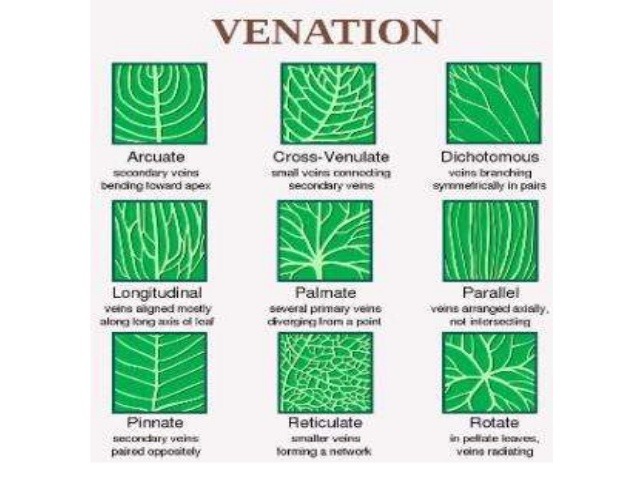 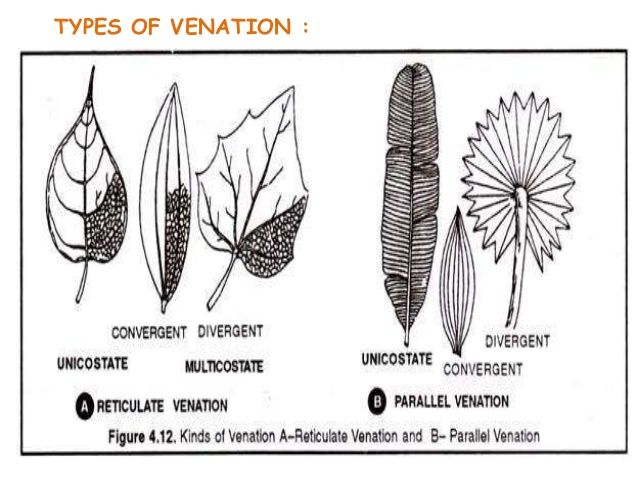 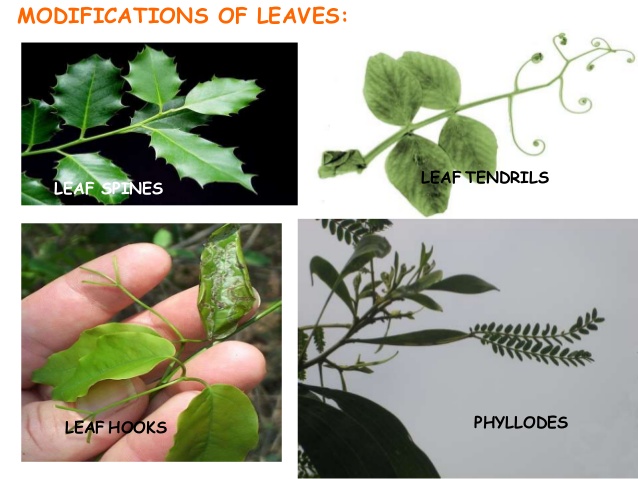 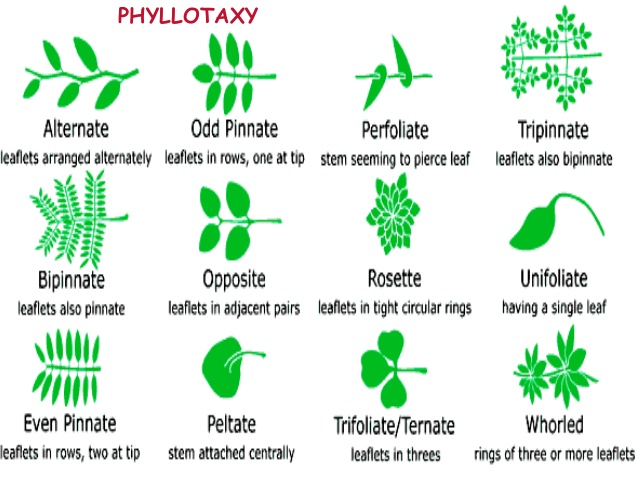 Morphology of Flower
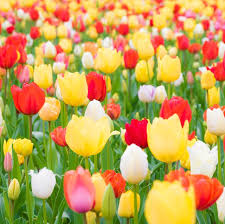 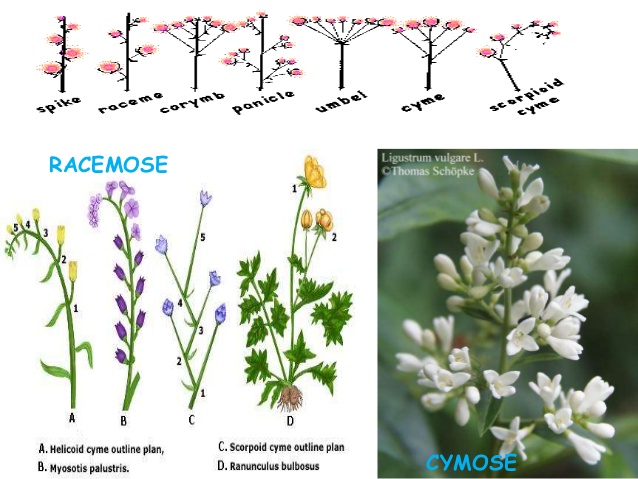 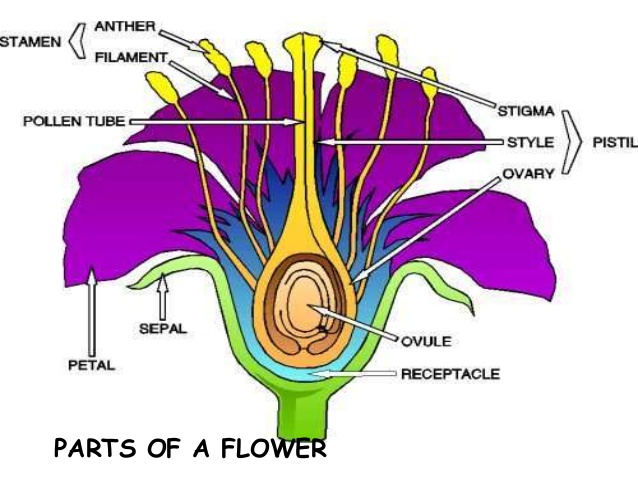 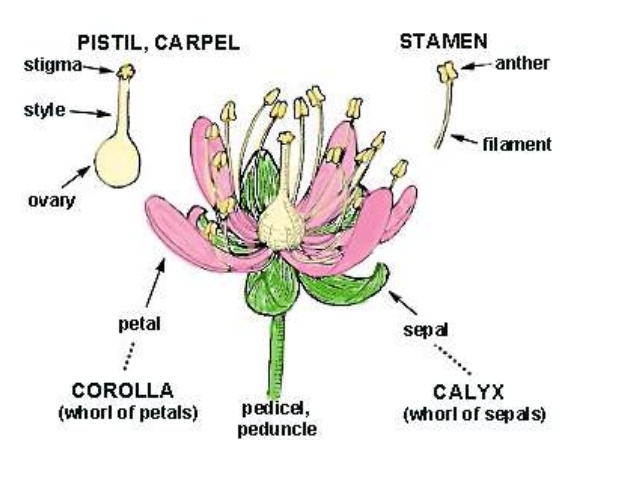 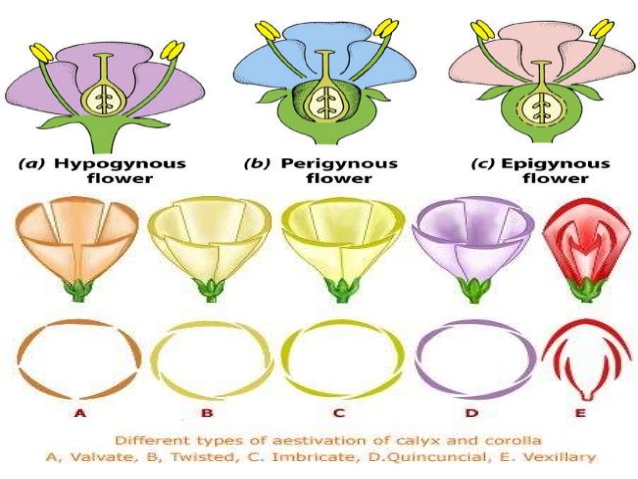 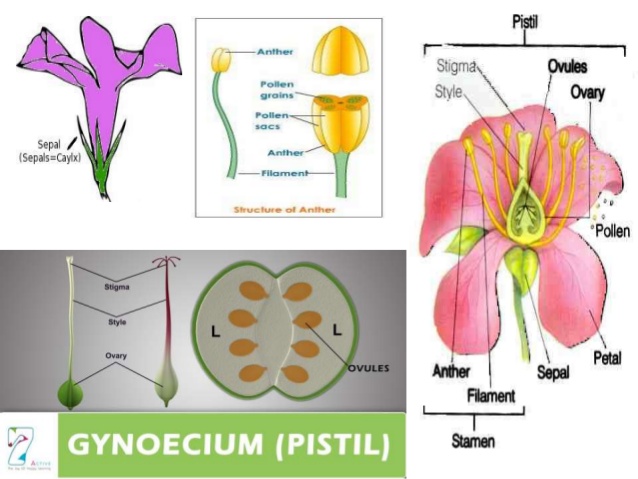 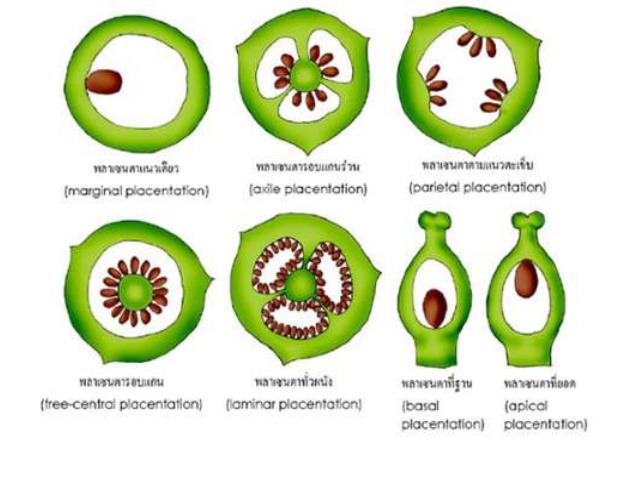 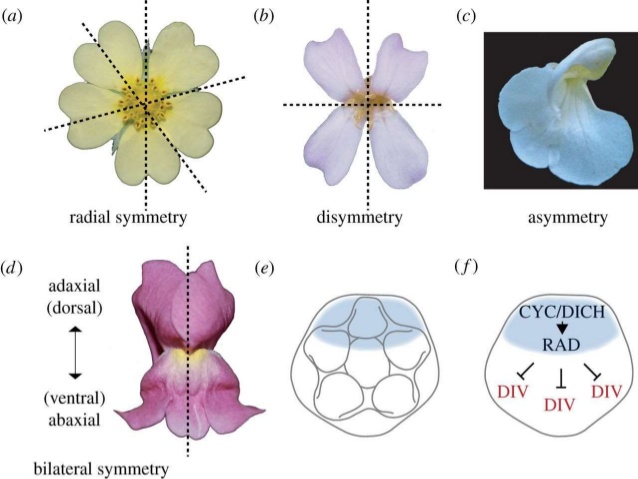 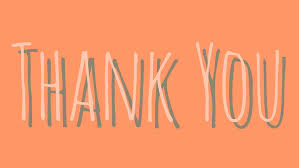